ROMANS
ROMANS
8 And how is it that we hear, each in our own language in which we were born? 9 Parthians and Medes and Elamites, those dwelling in Mesopotamia, Judea and Cappadocia, Pontus and Asia, 10
Phrygia and Pamphylia, Egypt
and the parts of Libya adjoining
Cyrene, visitors from Rome, both
Jews and proselytes, 11 Cretans
and Arabs—we hear them
speaking in our own tongues
the wonderful works of God.
Acts 2.8-10
ROMANS
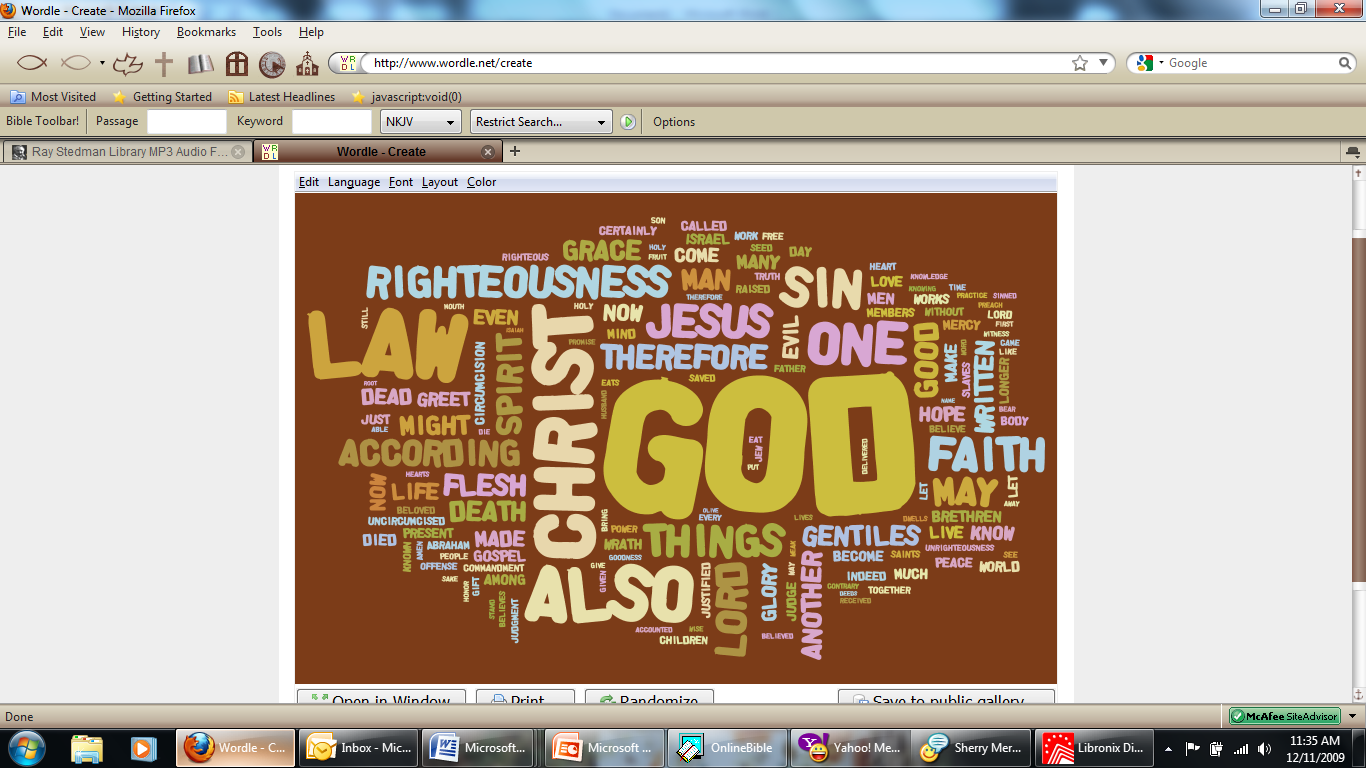 Romans “Wordle”
ROMANS
Theme: Justification by faith alone
Chapters 1-11 ~ Doctrinal
Chapters 12-16 ~ Practical application
ROMANS
but we preach Christ crucified, to the Jews a stumbling block and to the Greeks foolishness…
1 Corinthians 1.23
ROMANS
Reckon ~ logizomai – to count, compute to calculate
ROMANS
“Truth without love is brutality; love without truth is sentimentality”